Tools for Speech Analysis
Julia Hirschberg and Sarah Ita Levitan
CS6998
Thanks to Jean-Philippe Goldman, Fadi Biadsy, and many more...
A Speech Analysis Tool: Praat
Developed by Paul Boersma and David Weenink at the Institute of Phonetic Sciences, University of Amsterdam
General purpose speech tool : editing, segmentation and labeling, prosodic manipulation, many tutorials, large user community, yahoo group
2
[Speaker Notes: first aim of Praat was to give students and scientists of Phonetics a handy tool for manipulating speech data and for creating stimuli for perception experiments,]
3
File Management
Recording files and saving them
New menu
Opening files
Read menu
Long and short sound files
Other file types
Write menu
Exercise:  Record a file saying “My mama lives in Memphis” mono, play it to check, call it ‘<your name>’, save it to list, write it to a .wav file on disk, remove it from the objects list, read it back in
4
Display Options from Objects Window
Select and view&edit your ‘mama’ file
Spectrum: 
Show a spectral slice 
Show a spectrogram
Play each word using phonetic information
Pitch: 
Show pitch
Change the pitch range of the window in pitch settings
Get pitch information: get pitch, get min/max pitch
Can you describe the pitch contour?
5
Intensity: 
Get intensity information:  mean, min and max
Check the settings
Formant: Display
Do the formant values match those you expect for these vowels?
6
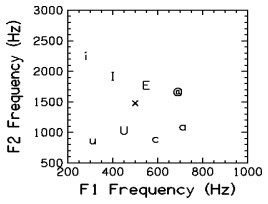 [i] - as in heed
[I] - as in hid
[E] - as in head
[@] - as in had
[a] - as in hod
[c] - as in hawed
[U] - as in hood
[u] - as in who'd
[x] - as in hud
7
Annotation:  Textgrids
Select your first recording
From objects window, w/ sound file selected
Annotate → To textgrid
Point vs. interval tiers
Add a point tier and an interval tier and insert some labels
NB: remember to select the interval or point circle first in the waveform or spectrogram before trying to insert a label
8
Scripting
From history:
Praat → new Praatscript → Edit → Paste history
NB: you can run all or part of the script (select and run selection)
Writing scripts
Modifying existing scripts:
Tutorials, scripts, resources, user groups, search
9
Sample Praat Script
# This script will create a new text-grid for a wav file
form Make a text-grid for a .wav file
  comment Source Directory?
	sentence Directory C:\Documents and Settings\julila\My Documents\
  comment File name?
  	sentence Filename
  comment Tier Name?
  	sentence Tier
endform
Read from file... 'directory$‘ ‘filename$'
stem$ = left$(filename$,length(filename$)-4)
select Sound 'stem$'
To TextGrid... 'tier$' 'tier$‘ # tier names, which tiers are point tiers
Write to text file... 'directory$'\'stem$'.TextGrid
Remove
Task 1
Read in your ‘mama’ file; View & Edit
Zoom in on the most prominent word and find a single cycle in the waveform – select – what is the frequency?
Select the entire contour
Display the pitch and intensity contours
What is the minimum pitch?  Maximum?  Mean?
What is the minimum intensity?  Maximum?  Mean?
Task 8: Voice Quality
Record “My mama lives in Memphis” 
in a whisper
in a creaky voice
Study pitch contour in normal vs. whisper vs. creaky.  What do you notice?
Analyze jitter and shimmer of the 3 recordings
Sound -> analyze periodicity -> to Pitch
Pitch -> to PointProcess
PointProcess -> query -> get jitter
Sound + PointProcess -> get shimmer
12
Task 2: Contours
Record a statement
Record a yes-no question
Record a wh-question
What are the similarities in F0?  Differences?
Task 3: Clipping
Record something in a very loud voice, to produce clipping, and see what the waveform looks like – how do you identify clipping?  Avoid it?
Modifying Data
Changing the pitch contour of your ‘mama’ file:
Go to Manipulate → To manipulation
Go to View & Edit
Go to Pitch → Stylize pitch (2st)
Modify Pitch by dragging points up and down
Turn your statement into a question by lowering earlier pitch and raising final pitch; play the result
Modify duration (Dur):
Add points in duration tier at cursor
Drag points up and down to change rate
To save: File -> Publish resynthesis
15
Modifying Emotion
Record a very happy version of “mama”
Go to Manipulate → To manipulation
Go to View & Edit
Go to Pitch → Stylize pitch (2st)
Modify Pitch by dragging points up and down
Turn your happy speech into sad speech; play the result
To save: File -> Publish resynthesis
16
Task 4: Changing the Pitch Range
Record a file using falling intonation
Modify it to produce a rising intonational contour
Edit the new contour to
Raise the pitch range (select the contour and use ‘shift pitch frequencies’)
Stylize the pitch contour
Task 6: Emotional Speech
Record “My mama lives in Memphis” again
As angry speech
As sad speech
As happy speech
For each token answer the following:
What is the mean pitch? Maximum?
What is the mean intensity? Maximum?
What is the duration?
Do you see any differences in the F0 contour?
Task 7: Masking
Edit a mama file
Convert → Change Gender
Filter →filter (pass) Hann band
Find a pass band that masks the words but retains the intonation
Find a pass band that masks the intonation but retains the words
Modify → Reverse
[Speaker Notes: keeping lower bands keeps intonation; higher bands (500-1000) keep words]
Task 8: Formant Analysis
Extract F1 and F2 values for the vowels in your mama file
Formant -> show formants
Get first formant… (F1 shortcut)
submit the values in this form:
https://goo.gl/forms/ZIOvmXOP5ubIq1rS2
20
Task 5: Pitch contour cloning
Replace the pitch contour in beach.wav 
with the contour in speech.wav
Read in both files
Create a manipulation object for beach.wav
Extract the pitch tier
Create a manipulation object for speech.wav
Select the pitch tier of beach.wav and the manipulation object for speech.wav and click ‘Replace pitch tier’
Select the manipulation object for speech.wav and click ‘Get resynthesis…’
Compare the original file and the new file
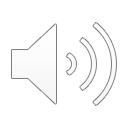 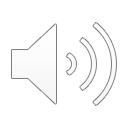 Help
Online help, FAQ, manual
Links from http://www.praat.org
Additional tutorials, scripts, resources, user groups
22
Next Class
Homework 1 due
Read the ToBI Conventions, Modeling Prosody and Prosody and Meaning (links from the syllabus)
No class participation questions due next week
23